C4660: Základy fyzikální chemie
Centrální téma: chemická termodynamika
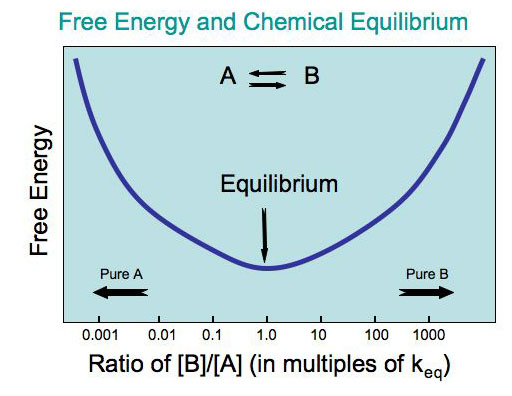 Blok B, 
7 přednášek
Gibbsova volná energie, G
Rovnováha
Čistá látka A
Čistá látka B
Rozsah reakce
6/7 Markéta Munzarová, 	A12/327,    marketa@chemi.muni.cz
   1/7 Dominik Heger, 		  A8/218,       hegerd@chemi.muni.cz
Chemická kinetika a rovnovážná elektrochemie
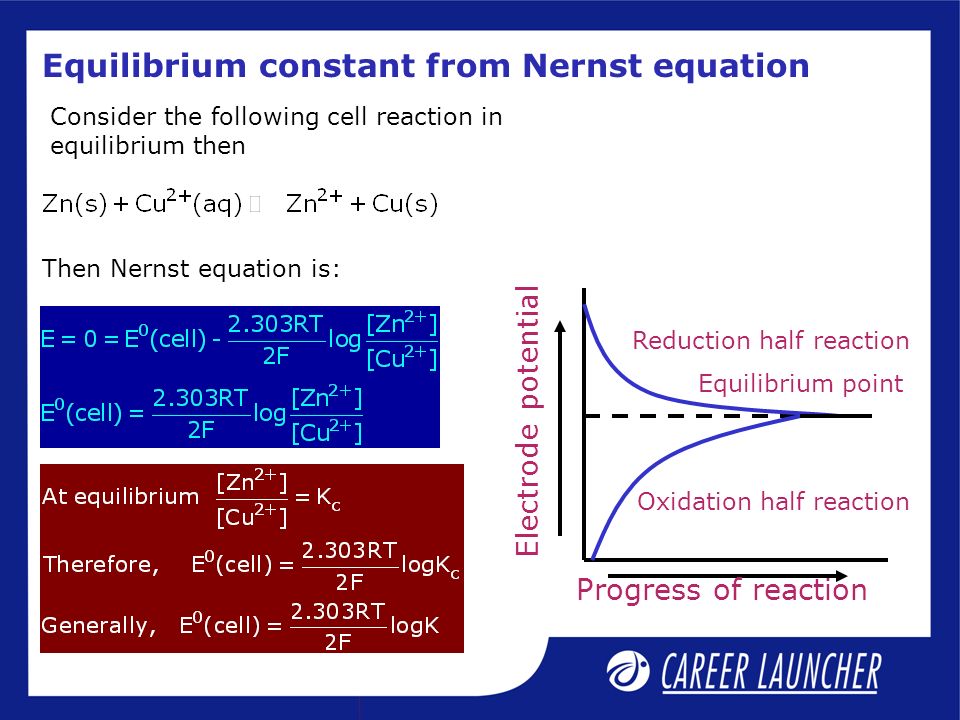 Redukční poloreakce
Blok C, 3 přednášky
Rovnováha
Elektrodový potenciál
2/3 Dominik Heger
1/3 Jan Hrbáč,  UKB A12/107, 
jhrbac@mail.muni.cz
Oxidační poloreakce
Rozsah reakce
Interakce molekul s EM zářením, molekulové a atomové orbitaly
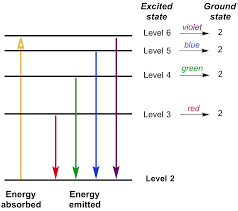 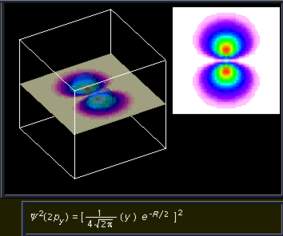 Blok A, 3 přednášky
2/3 MM, 1/3 DH
Organizace semináře
Cvičící: Mgrs Hugo Semrád, Jakub Stošek, & Vít Landányi
Forma : Řešení úloh s využitím tabule. 
Zadání semináře: Předchozí  Po, 8.00, pod C3150 i C4660. 
Výtisky zadání: Poskytneme 1 na dvojici studentů.
„Vzorová“ řešení: V ISu do následujícího  Po, 8.00.
Testy v semináři: 3  za semestr, nutná ½ bodů celkem. 
Termíny testů: 4., 8., 12. seminář. 
Tolerované absence: max 2 bez lékařského potvrzení.
Písemná ZK na 100 minut, otevřené úlohy
Porozumění souvislostem
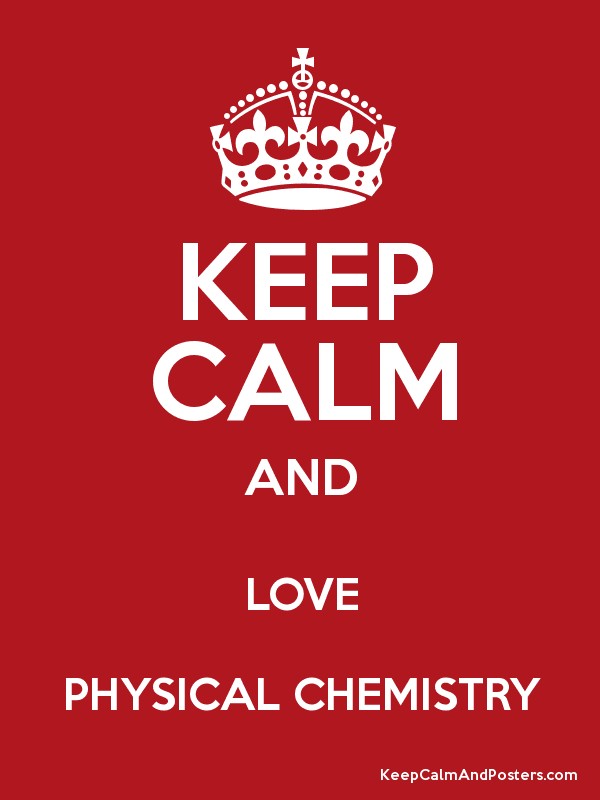 Řešení problémových úloh, 
čtení grafů
Procvičování zákonů
a pojmů
Klíčová otázka: WOHER weiß ich das?
Dobrá znamení (DZ) při přípravě
DZ 1: V semináři řeším sám(a); cvičící: vedení + pomoc. 
DZ 2: Doma řeším zbylé úlohy ze semináře.
DZ3: Často vracím k určitým vztahům (asi zásadní).   
DZ4: Formuluji otázky pro konzultaci.
DZ5: DZ4 => objednám se. Počítá se s frekvencí ν  cca 1xtýdně. Termín bude nabídnut všem studentům.
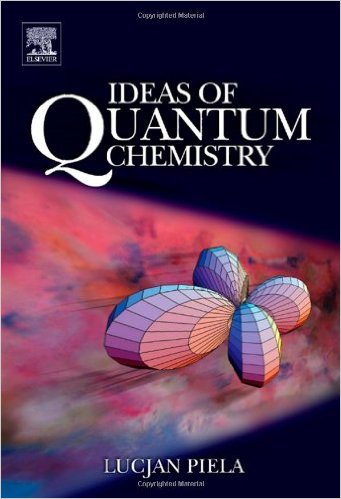 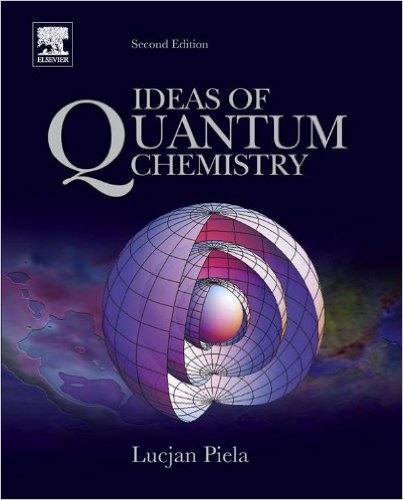 1. Atomové orbitaly
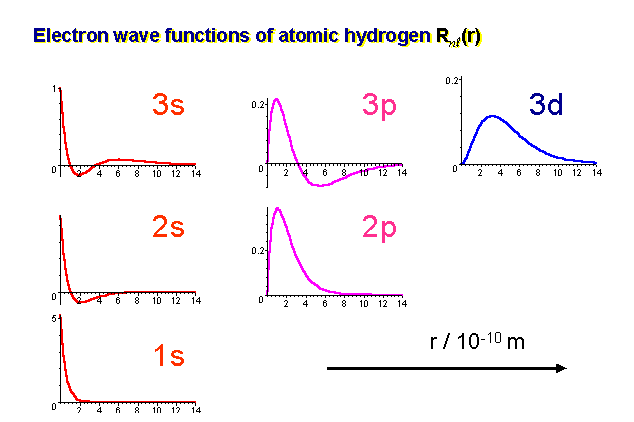 Co JSOU atomové orbitaly? Jednoelektronové vlnové funkce!
Jak tomu blíže porozumět? 
Nejlépe skrze krátký vhled do historie kvantové mechaniky.
1.1 Spektrální hustota absolutně černého tělesa
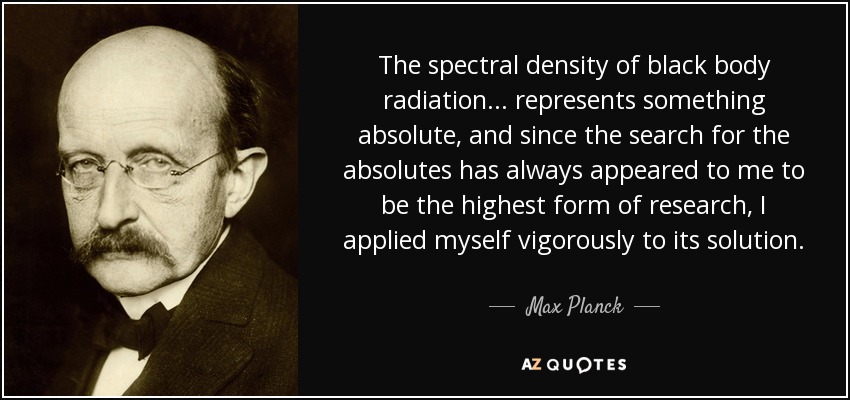 Wienův 
vyzařovací  zákon:
14. 12. 1900    odvození obsahující postulát:
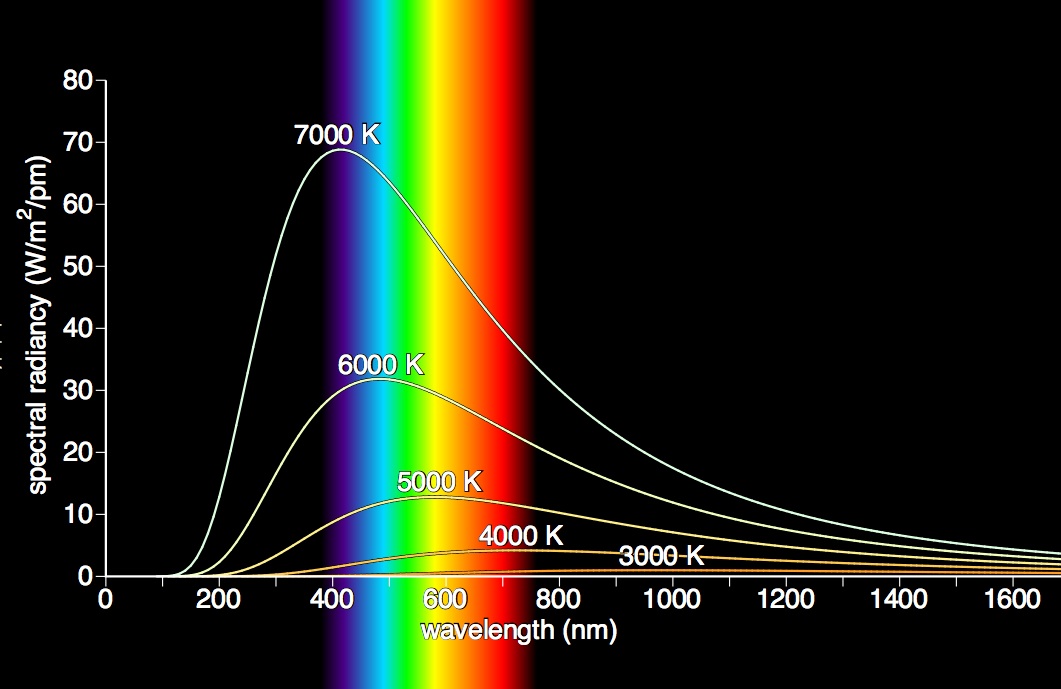 EM energie může být vyzařována pouze   
v kvantované formě, 
jako násobek elementární jednotky.
1.2 Částicové vlastnosti EM vln
Proč při interakci kovu s EM zářením  dojde k  emisi elektronů 
až od určité hraniční frekvence v?
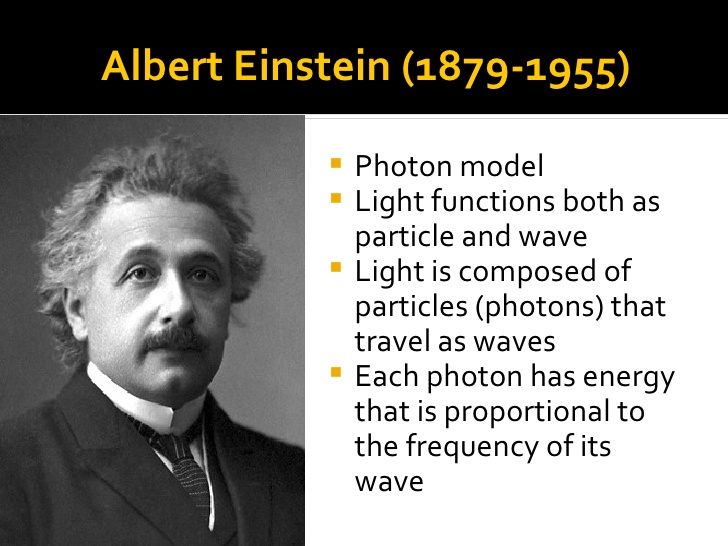 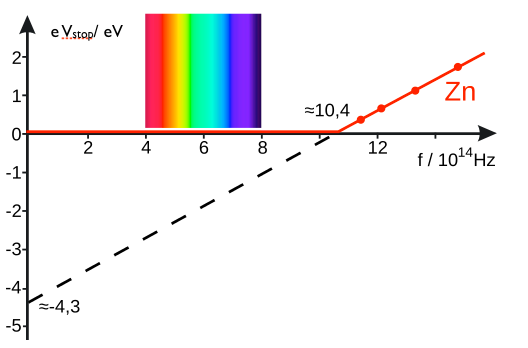 e- v kovu musí překonat prahovou E.
Světlo se chová jako proud tzv. fotonů. 
Energie 1 fotonu:  E = h . v  
Jeden e- interaguje s jedním fotonem.
Albert Einstein, 1909
1.3 Vlnové vlastnosti částic
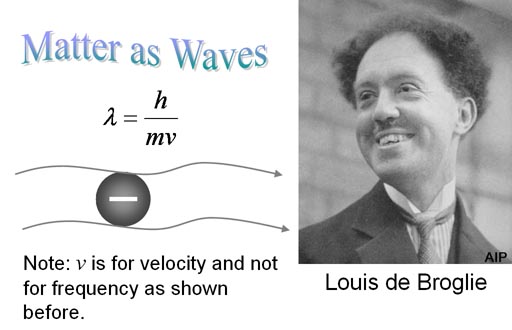 v
Mají-li vlny vlastnosti částic,   mohou i částice mít vlastnosti vln.
Louis de Broglie, 1923
„v“ značí rychlost, nikoli frekvenci !
 λ = příslušná vlnová délka, h = Planckova konstanta
Příklad k části 1.3
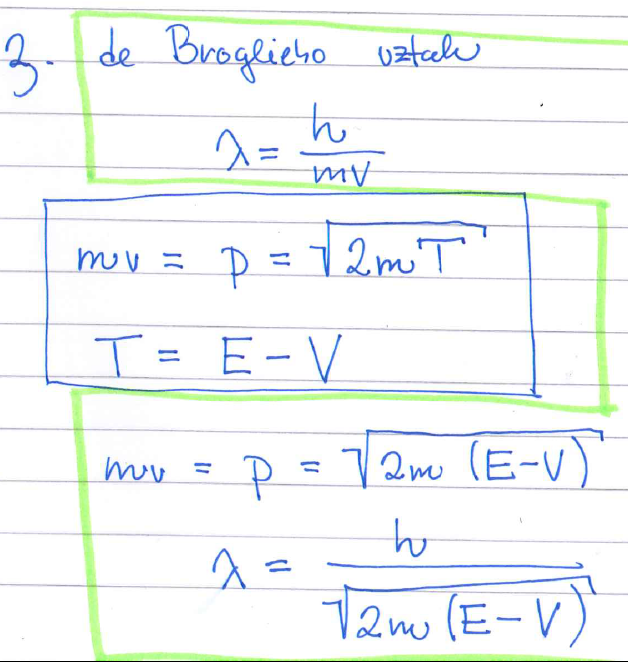 Vlnová délka částic má jasný smysl (a lze ji změřit) při rovnoměrném přímočarém pohybu. Odvoďte v tomto případě  vztah pro výpočet λ z hmotnosti m,    celkové energie E                         a potenciální energie V.
1.4 Vlnové funkce pro částici v jámě
Chovají-li se částice jako vlny, pozbýváme ostré informace o jejich chování (x, y, z, px, py, pz). 
Musí nám stačit spojitý popis = popis pomocí  funkcí.
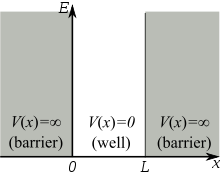 nekonečně
hluboká jáma
konečně
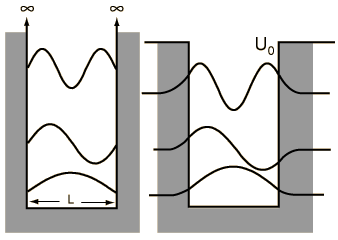 (bariéra)
(jáma)
(bariéra)
1.5 Jak se vlnové funkce naleznou?
Sir William R. Hamilton
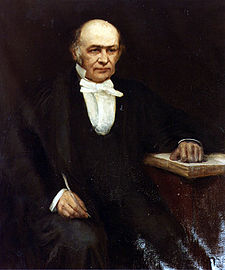 Celková energie částice v jámě klasicky:
Kvantově: řeším 1 rovnici o 2 neznámých:
Operátor funkci změní na jinou, z ní nějak odvozenou
neznámá energie
násobení
1805-1865, Irský M, F a ASTR
přeformuloval  klasickou mechaniku
na abstraktnější úrovni
neznámá funkce
Pro částici v 1-rozměrné jámě:
1.6 Vlastní funkce a hodnoty operátoru
Tj. pro částici v jámě hledám takovou matematickou funkci, která se dvojím derivováním vrátí na svůj původní funkční předpis, až na konstantu. 
Platí to pro námi nalezené sinusoidy?
Obecný postup v QM:
Napíšu klasický předpis pro výpočet veličiny
Z něj vytvořím předpis kvantový , tzv. operátor
Najdu funkce, které operátor pouze vynásobí konstantou.
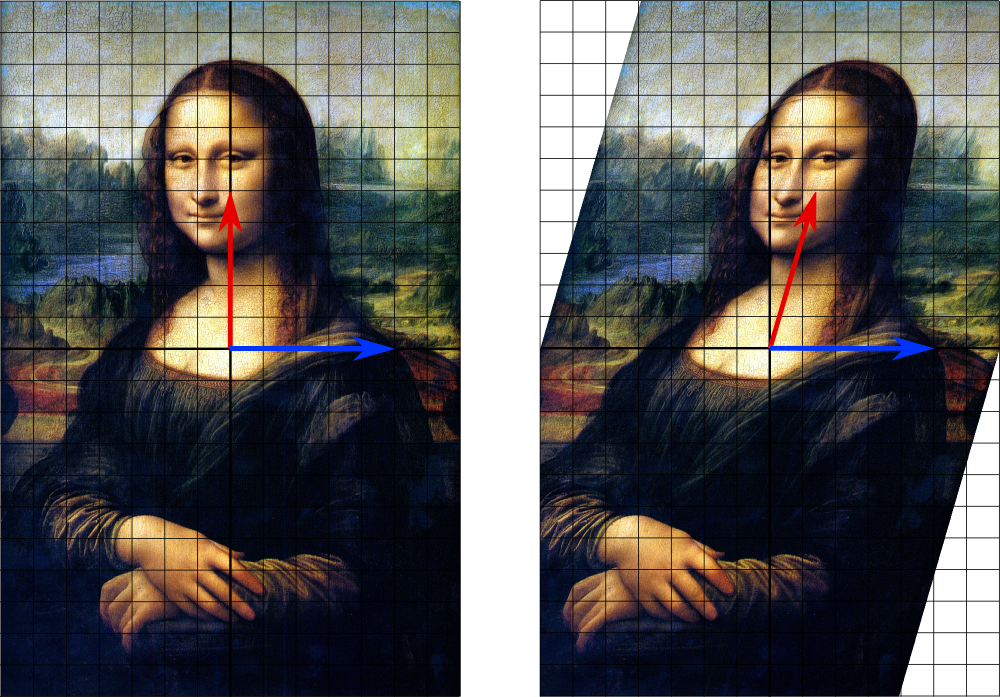 VLASTNÍ FUNKCE OPERÁTORU
VLASTNÍ HODNOTY VELIČINY
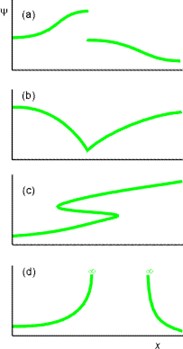 Spojitost
Spojitost 1. derivace až
na výjimky (singularity)
Jednoznačnost
Integrovatelnost druhé 
mocniny (kvadrátu)
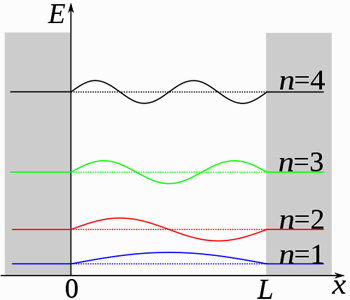 16 Ekin
Zakřivení vlnové funkce: míra Ekin
9 Ekin
4 Ekin
1 Ekin
Částicový pohled lze získat i z vln!
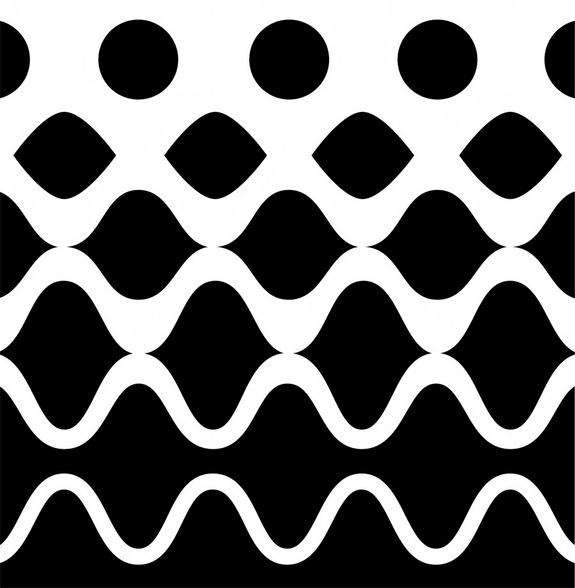 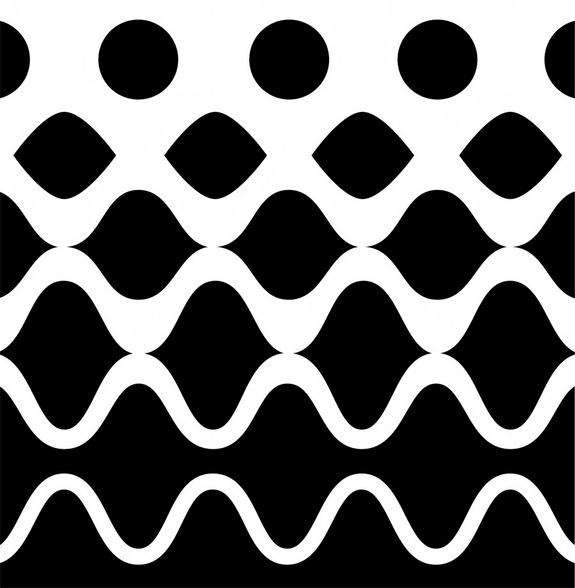 Artist’s impression, inspired by the work of the M. C. Escher, of the continuous morphing between particle- and wave-like behaviour of light. 
CREDIT: N.Brunner and J.E. Simmonds
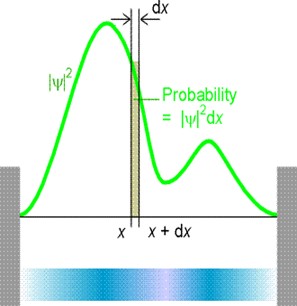 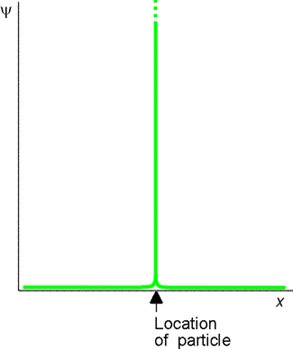 poloha  částice
Vlnová funkce částice 
s určitou polohou
(za cenu zcela neurčité hybnosti)
HUSTOTA pravděpodobnosti výskytu částice
1.10 Pojem Atomového Orbitalu (AO)
Atomový orbital pro víceelektronové systémy: 
pojem založen na aproximaci autorů Douglas Hartree +  Vladimir Fock
Vybraný e- interaguje 
s časově zprůměrovanou hustotou ostatních e-
Skutečnost:
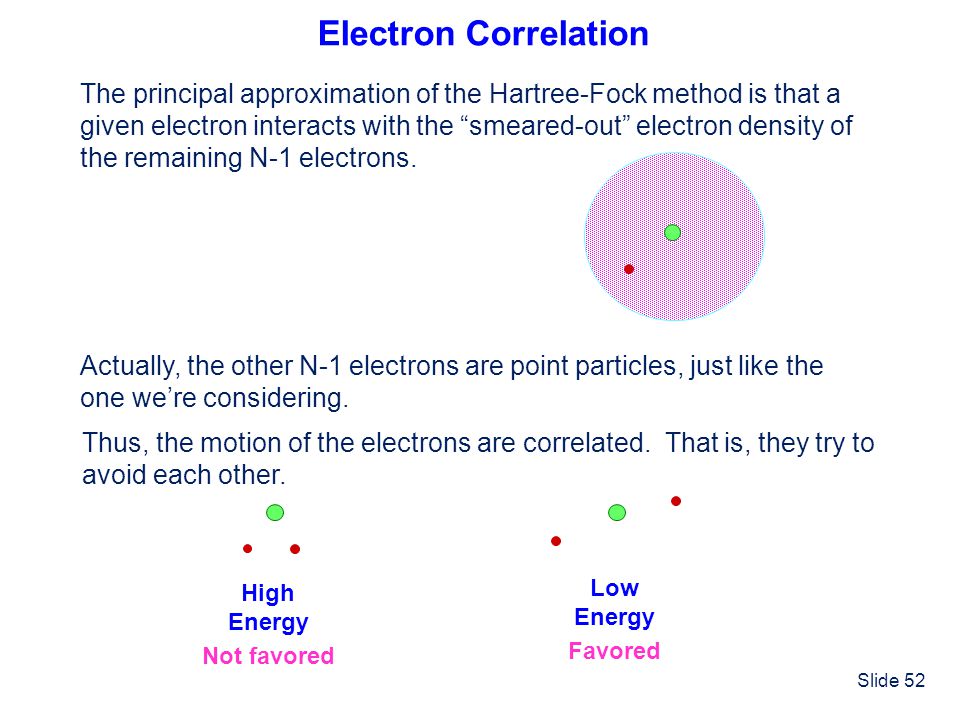 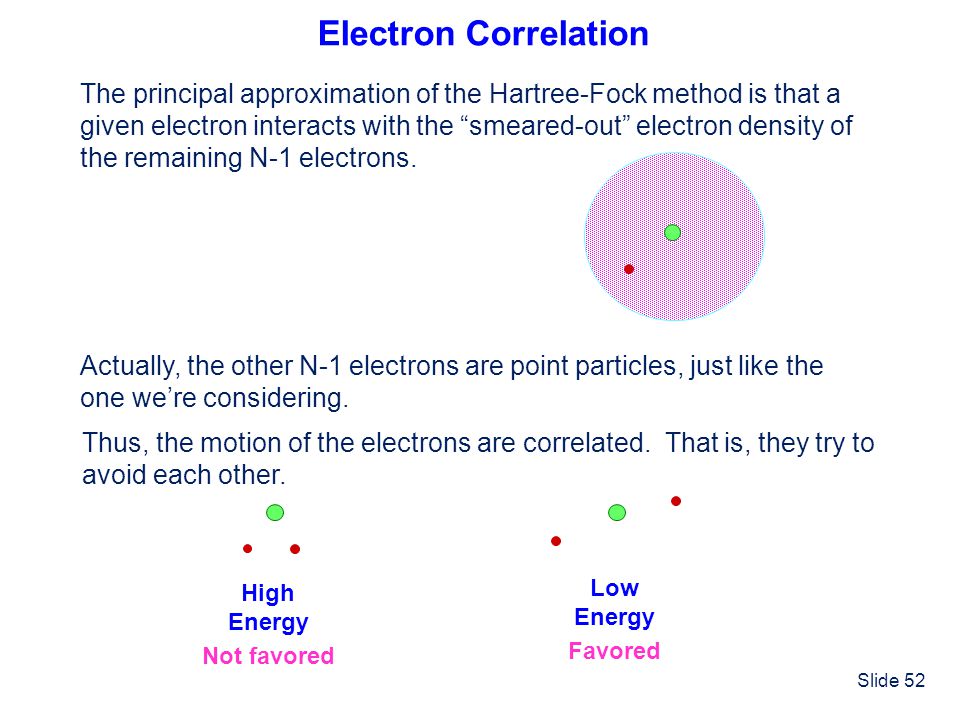 Znevýhodnění
Zvýhodnění
1.11 Hladiny energie pro jednotlivé AO
B. Ionty typu vodíku
A. Vodík
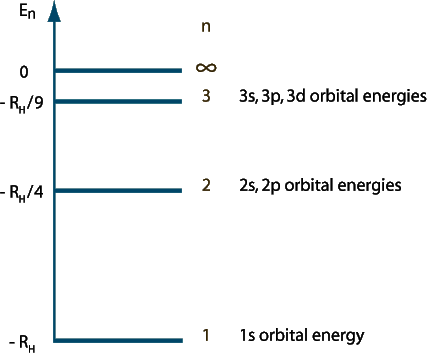 ‒Ry / 9
‒Ry / 4
Význam kvantových čísel I:
n … kvantuje energii
‒Ry
1.11 Hladiny energie pro jednotlivé AO
C. Víceelektronové atomy: Energie závisí na n a l !
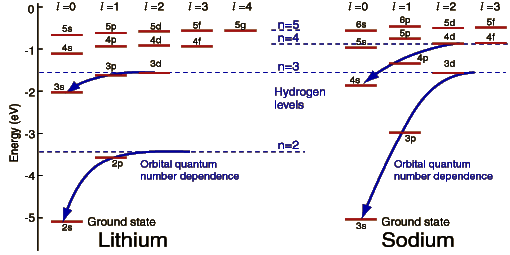 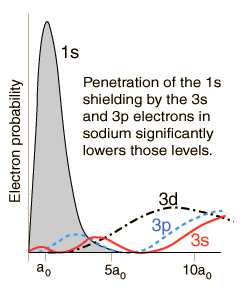 Orbitaly 3s a 3p sodíku
pronikají orbitalem 1s k jádru,
což významně snižuje jejich E
Hladiny energie pro H
Hustota pravděpodobnosti 
nalezení elektronu
Závislost na vedlejším kvantovém čísle l
Základní stav SODÍKU
1.12 Atomové orbitaly H: znázornění I
Ψ= Rnl(r) × Ylm(q, j)
Radiální část vlnové funkce, grafy
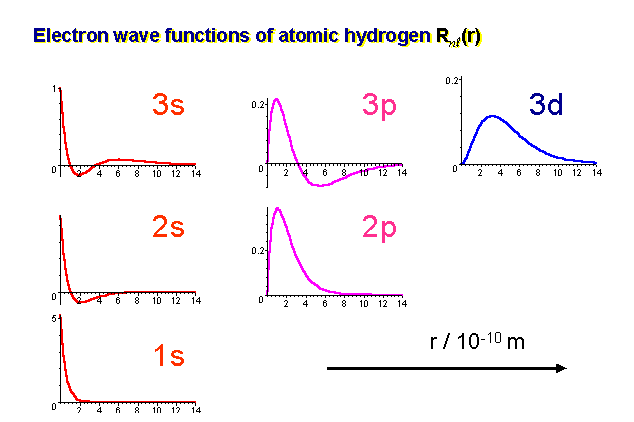 1.12 Atomové orbitaly H: znázornění II
Ψ= Rnl(r) × Ylm(q, j)
Angulární část vlnové funkce,
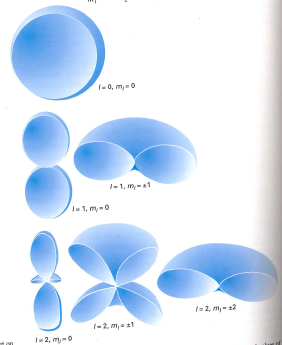 Angulární grafy│Ylm│2 
(čtverce absolutní hodnoty angulárních vlnových funkcí) pro dovolené kombinace l  a ml
l=0, ml=0
l=1, ml=0
Význam kvantových čísel II:
l … kvantuje moment hybnosti
ml … kvantuje průmět momentu hybnosti do osy z
l=2, ml=0
l=2, m =±2
l=2, m =±1
1.13 Vlnová funkce a radiální distribuční funkce
1s elektron má největší pravděpodobnost výskytu nejblíže k jádru...
...ale ve větší radiální vzdálenost je více možných pozicí
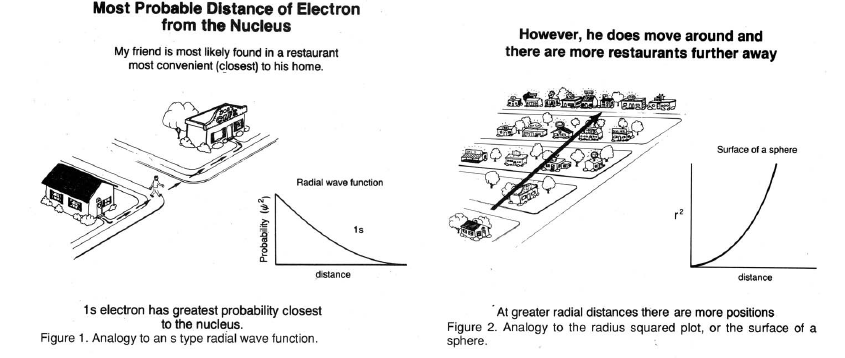 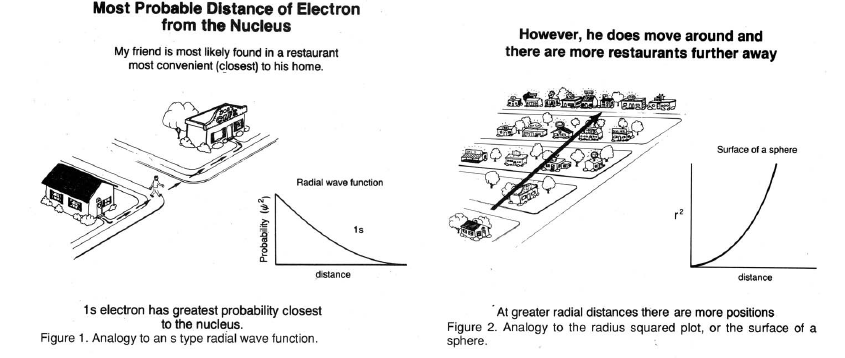 zvoleném směru
4pr2
r
Vzdálenost od jádra, r
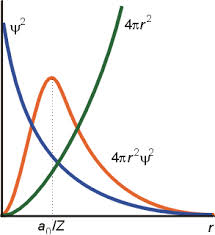 Můj přítel se nejpravděpodobněji objeví v restauraci nejbližší k jeho domu...
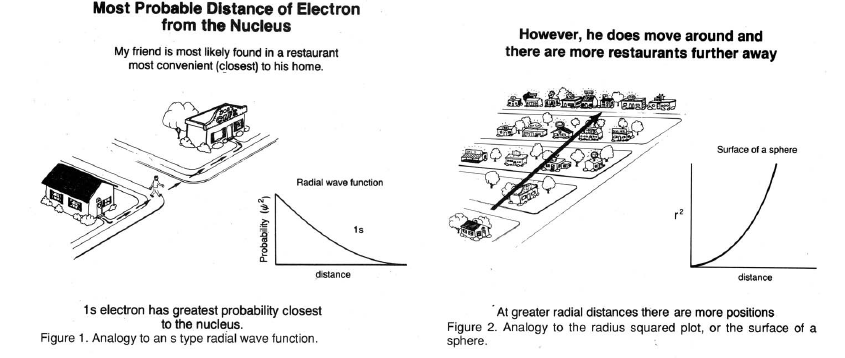 ... ale vzdálenější okolí 
neignoruje úplně, a 
v něm lze najít restaurací více...
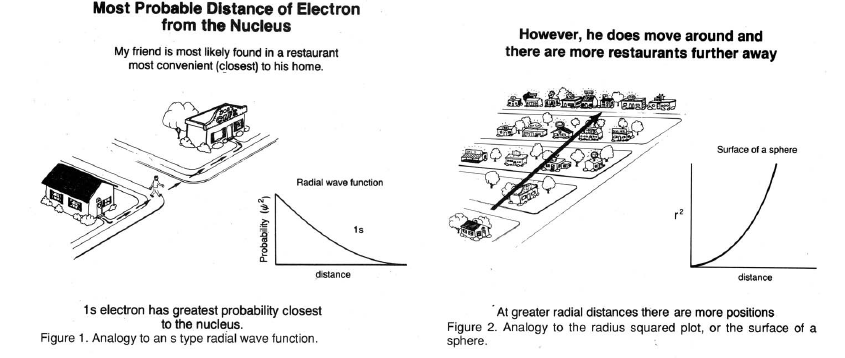 1.14 Slaterova pravidla pro stínění AOA. Pojem efektivního náboje
Náboj jádra
stínící konstanta; míra znevýhodnění elektronu v daném AO v pociťování jaderné atrakce

(díky přítomnosti ostatních elektronů)
efektivní náboj, 
jež pociťuje elektron 
v daném AO
1.14 Slaterova pravidla pro stínění AOB. Hierarchie AO dle stínících schopností
Zápis el. konfigurace v pořadí rostoucího kvantového čísla n a poté l, rozdělení do skupin:
skupina
1
2
3
4
5
6
7
8
….
Každý elektron stíní všechny elektrony ve své skupině         a nalevo od ní. Elektrony ve skupinách napravo NESTÍNÍ.
(ve Slaterových pavidlech vůbec, v přesnějších výpočtech málo).
Proč?
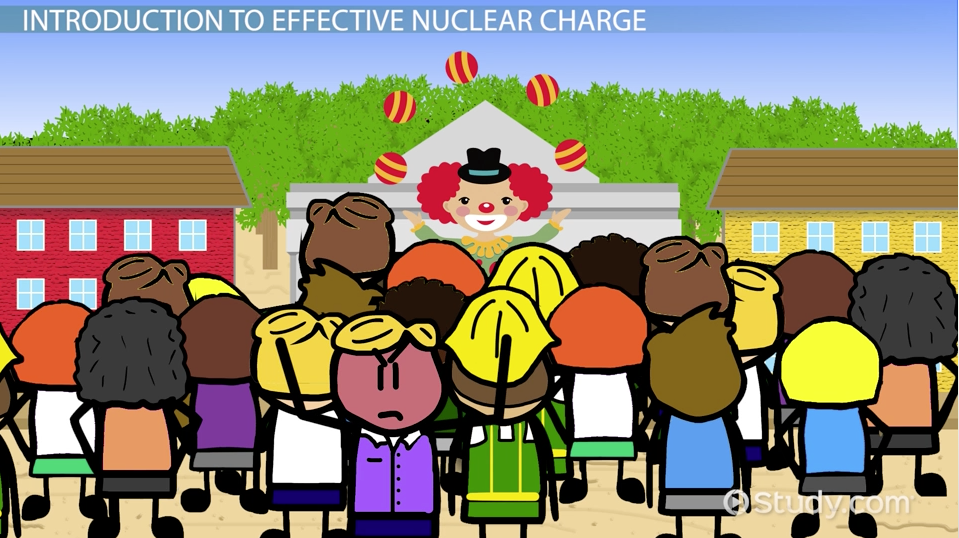 Čím dále se e‒ v průměru od Nu nachází,
 tj. čím vyšší je jeho n, tím více je znevýhodněn. 
Naopak tím méně ovlivňuje elektrony v blízkosti jádra.
1.14 Slaterova pravidla pro stínění AOC. Velikosti stínících příspěvků pro elektrony s, p
e-
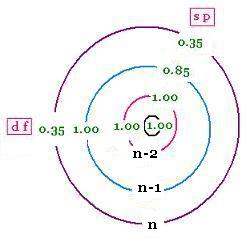 e-
e-
e-
e-
D. Sumace
1.14 Seminární příklad na výpočet Z*
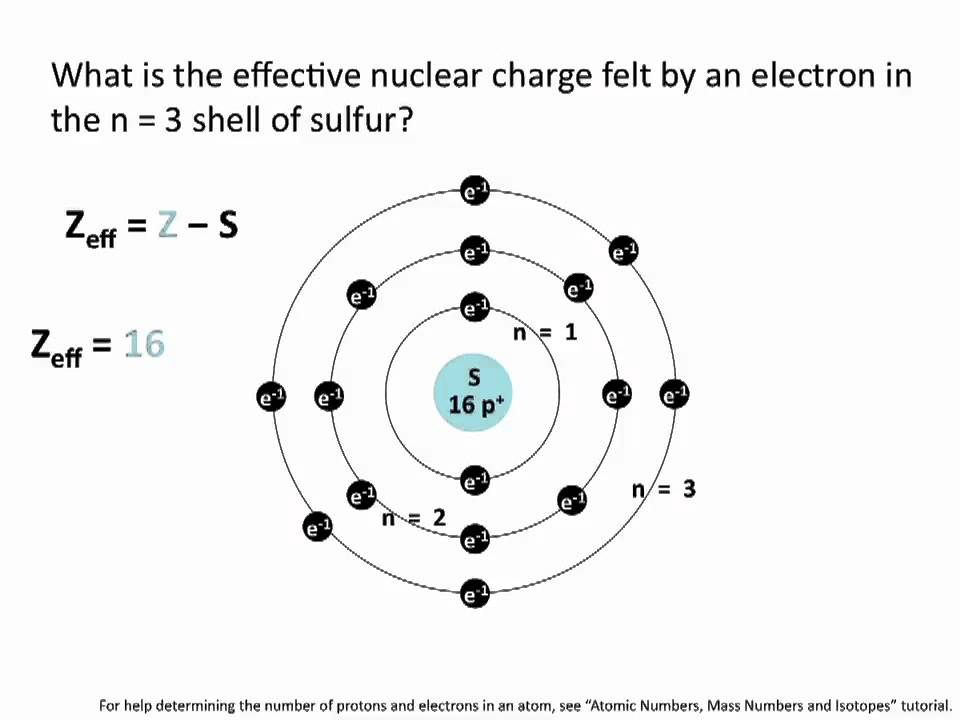 Jaké jsou 
efektivní jaderné náboje, pociťované  
jednotlivými e-   
v atomu 16S?
1.15 Slaterovy efektivní jaderné náboje & PT
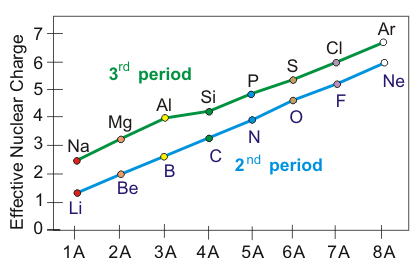 Efektivní náboj jádra
Souřadnice prvku v periodě PT
Proč Z* v periodách roste? 
Proč prudce klesá na přelomu period?
1.16 Atomové poloměry podle Slatera a jejich využití
číslo periody
Bohrův poloměr, 52.9 pm (0.529 Å)
efektivní náboj vnímaný valenčními e-
Vývoj kovalentních poloměrů v periodách pro prvky hlavních skupin
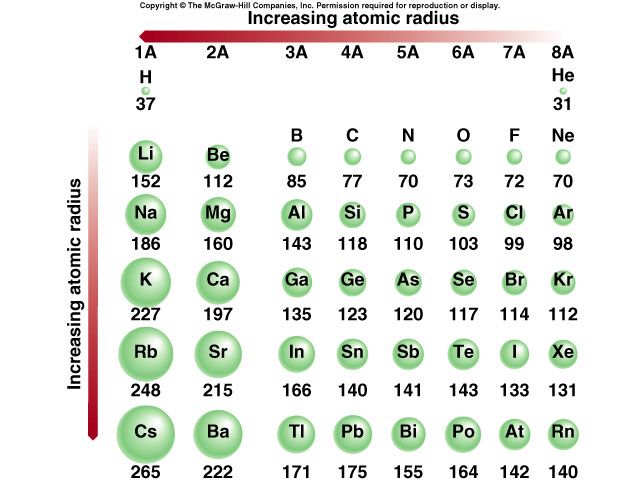 Který prvek „vyčnívá“?
1.6 Shrnutí
Příští téma: Molekulové orbitaly